Anvendelse af PRO-skemaet Psoriasis
Til brug for klyngemøde
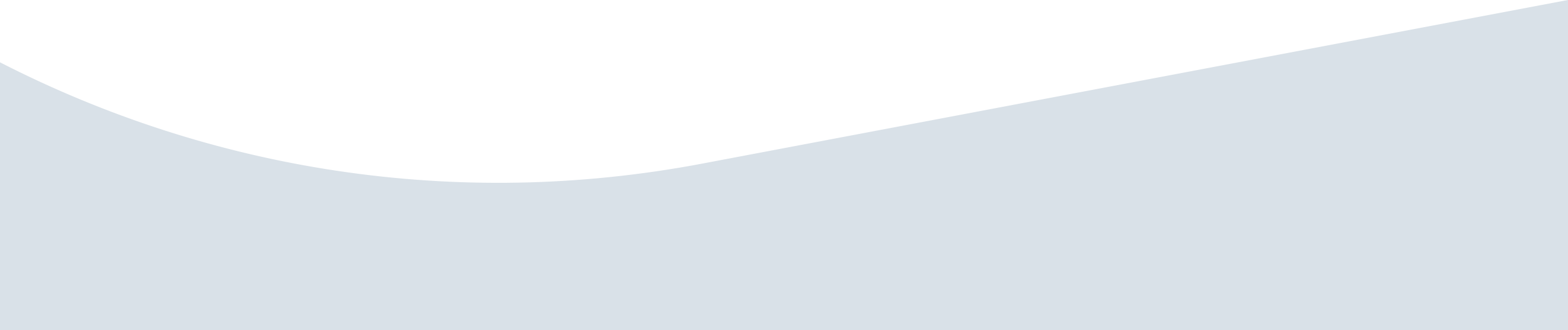 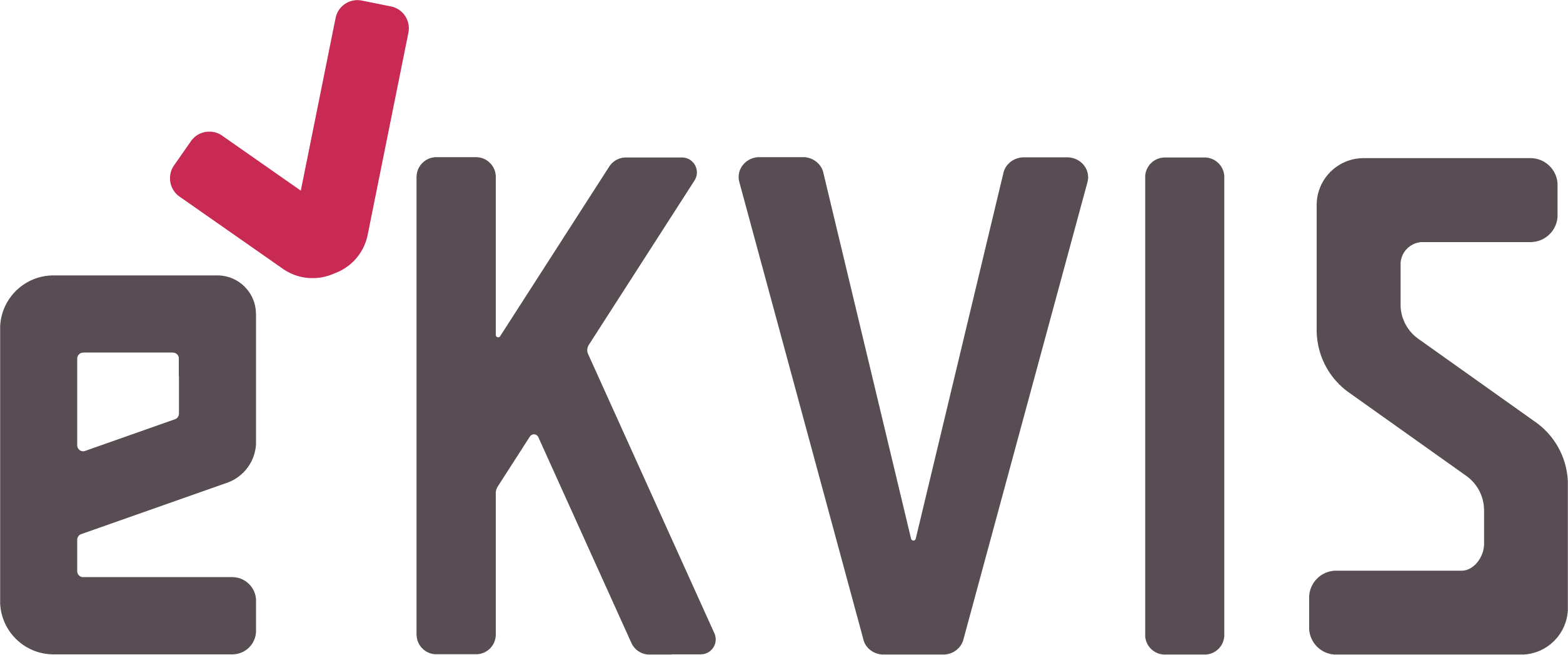 Introduktion
Skemaet er nationalt og skal anvendes til psoriasispatienter – både på sygehusene og i speciallægepraksis
Individuelt formål med skemaet
Hudlægen tager udgangspunkt i patientens egne vurderinger til at tale om det vigtigste i deres forløb
Monitorering af udviklingen i forløbet
Hjælper hudlægen til at være obs på komorbiditet
Organisatorisk formål med skemaet
PRO data skal indgå PSODA – Psoriasisdatabasen som selvstændige indikatorer
PRO data kan deles med andre sundhedsfaglige, som har en behandlingsrelation til patienten
Evaluering fra piloten – sundhedsfaglige
”Jeg er blevet meget positivt overrasket, fordi man netop kommer omkring de vigtige emner, mens patienten er der. Jeg havde nok den der holdning, vi ser altså det hele menneske allerede, men nu er det jo lidt mere struktureret.” (Læge)
”Før kom jeg aldrig ind på depression, men så blev den markeret med rød og så blev jeg nødt til at handle på den. Og det samme med hjerte-kar.” (Læge)
Evaluering fra piloten – patienterne
”Jeg forventede faktisk, at man brugte skemaet til samtalen. Men det gjorde man ikke. Først da jeg selv nævnte det.” (Kvinde 43 år)
”Samtalen blev aktuel og relevant. Vi var begge forberedt og vi talte om nogle ting, der ikke har været på bordet før.” 
(Mand, 64 år, Aalborg)
”Jeg synes, der er spørgsmål i skemaet, som aldrig kommer op, hvis man ikke har det skema med.” 
(Kvinde, 77 år, Gentofte)
Hvem skal bruge skemaet og hvornår?
Alle dermatologiske speciallægeklinikker
Anvendes til dansktalende patienter over 18, som har fået diagnosticeret psoriasis DL40*, og som skal ses igen i klinikken efter at diagnosen er stillet
Skal anvendes minimum én gang årligt i patientforløbet
Sendes forud for en konsultation, så patienten modtager skemaet 1 uge før konsultationen
Indhold i skemaet
PRO Psoriasis skemaet er elektronisk og indeholder 25 spørgsmål fordelt på emnerne:
Hudmanifestation
Symptomernes påvirkning af patienternes livskvalitet i det daglige (Dermatology Life Quality Index)
Patienternes trivsel (MDI-2 Major Depression Inventory)
Opsporing af led-sygdomme (PEST – Psoriasis Epidemiology Screening Tool) 
Opsporing af og hjerte-kar påvirkning
Bivirkninger af behandlingen
Konkret brug af PRO-skemaet
Status på anvendelsen i klyngen
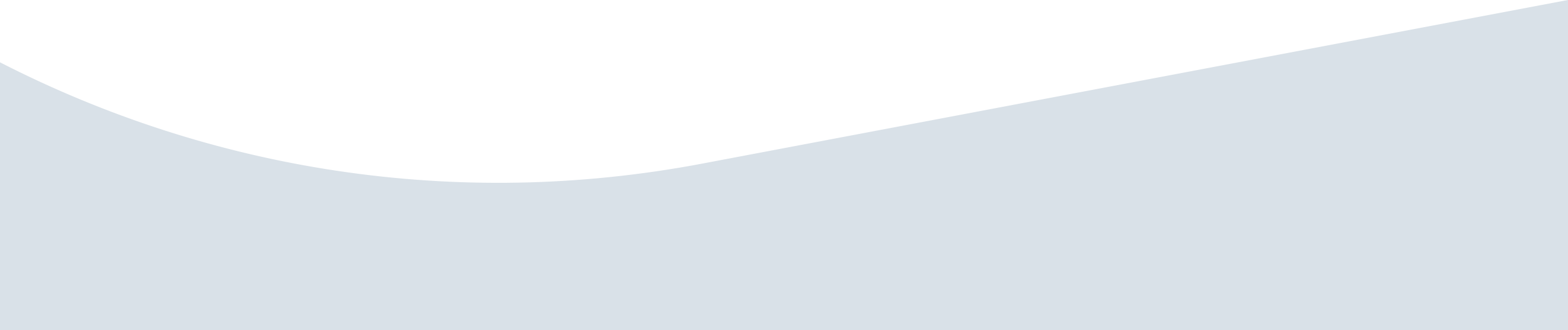 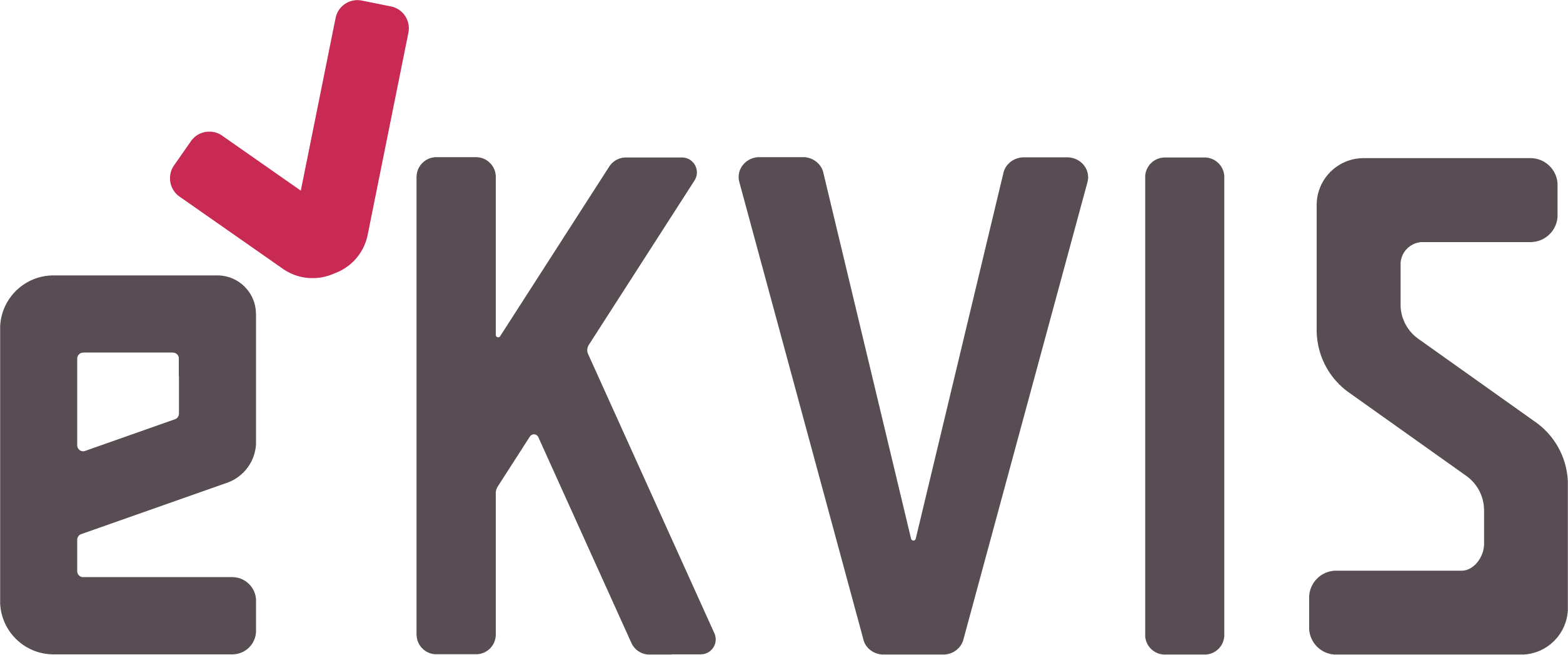 Hvordan går det i vores klynge?
Hvor mange bruger PRO Psoriasis?

Hvilke udfordringer er der?

Hvad fungerer godt?
Antal bestilte skemaer i klyngen
Her indsætter koordinatoren seneste statistik, som kan bestilles i eKVIS til drøftelse på mødet
Kender I antallet i egen klinik?

Svarer bestilte skemaer til de patienter, I har i målgruppen, som skal have det min. 1 gang årligt?
Svarprocent – for skemaudløb pr. måned
Her indsætter koordinatoren seneste statistik, som kan bestilles i eKVIS til drøftelse på mødet
Hvad viser data?

Hvordan er svarprocenten i min klinik?

Har dem med højest svarprocent erfaringer, de kan dele?
Indhold og bestilling af PRO-skemaet
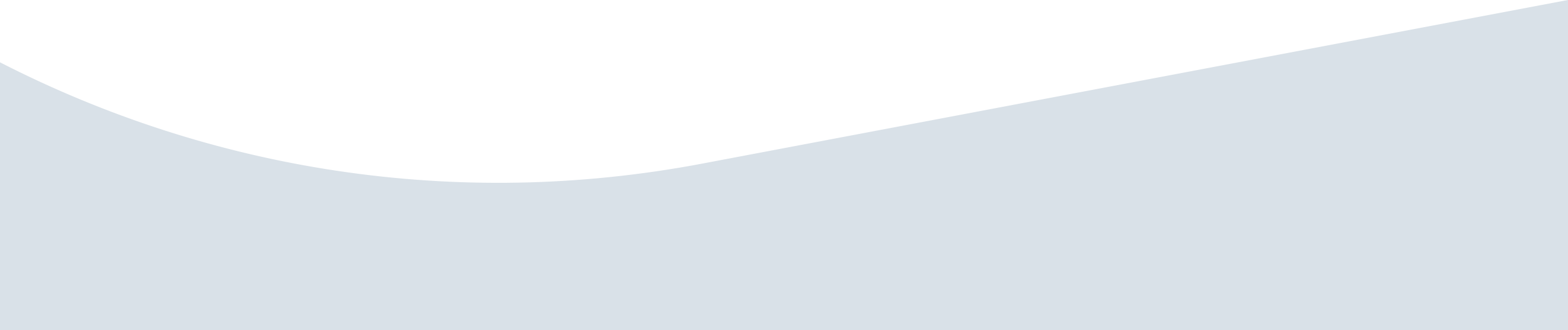 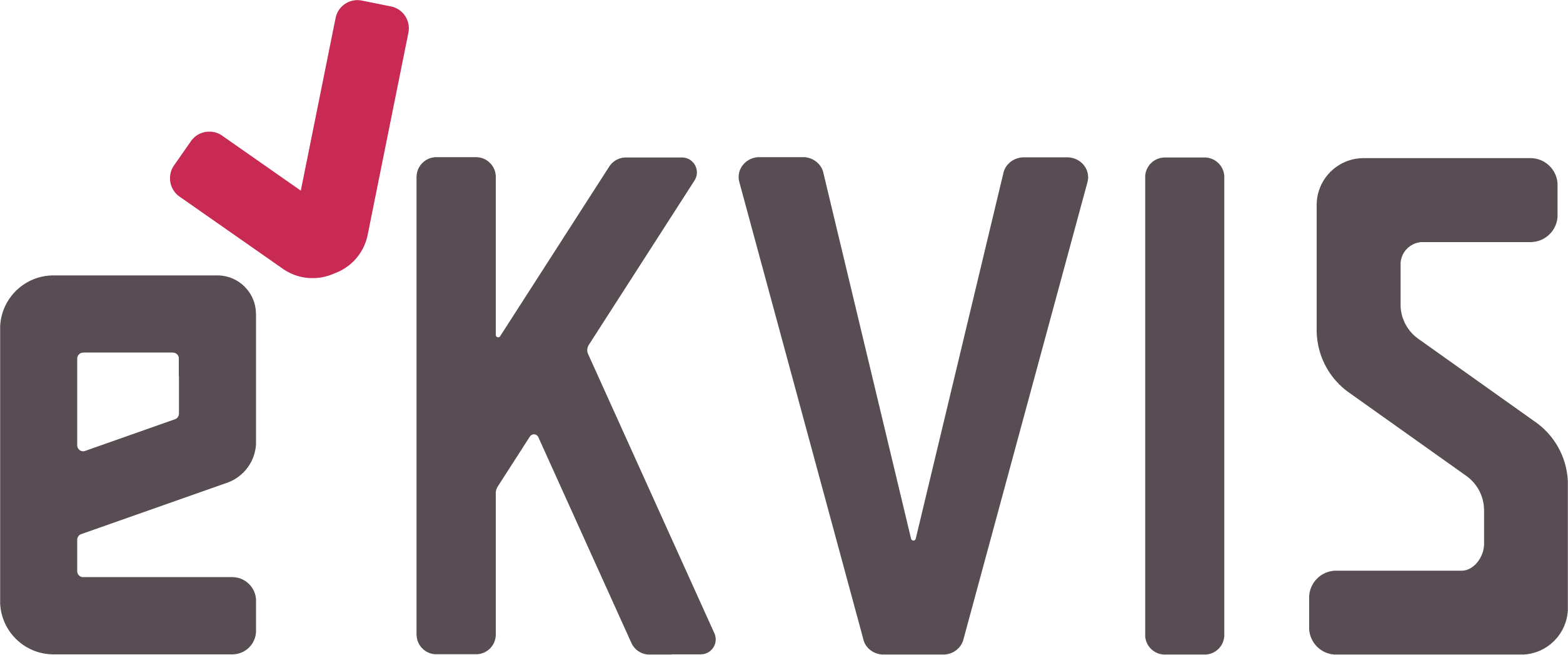 Sådan sendes der skema til patienten
Åben WebReq via lægesystemet
Vælg Psoriasis skema under Klinik profiler og klik Udfør
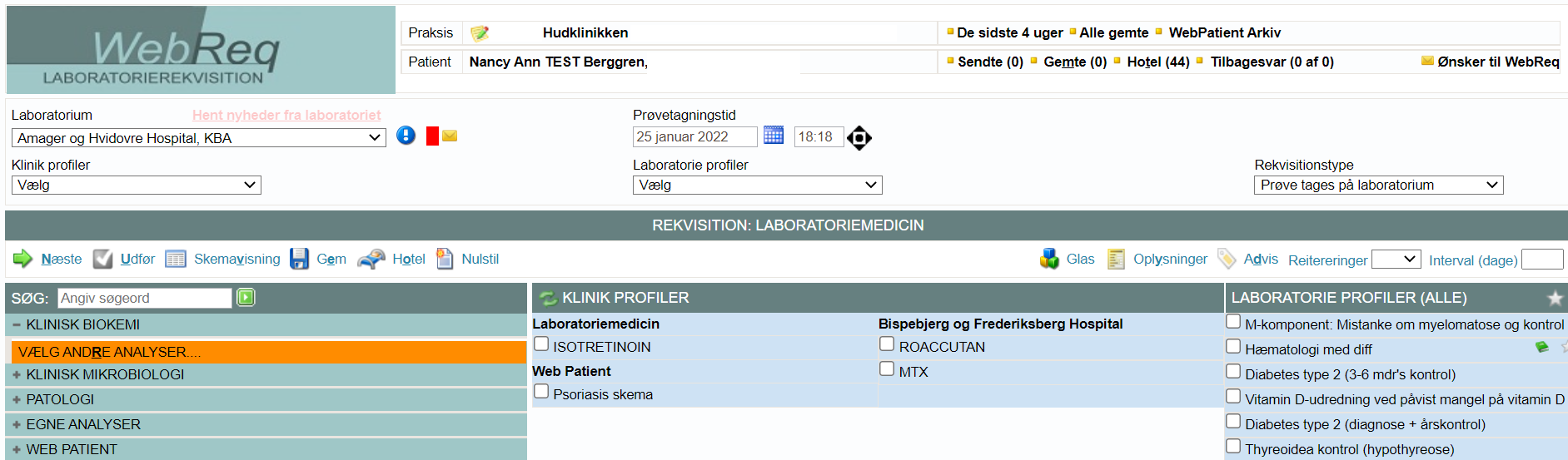 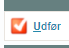 Udfyld rekvisitionsbilledet
Indtast en dato ca. 7 dage før patientens tid i klinikken. Den dato bliver skemaet sendt ud til patienten.
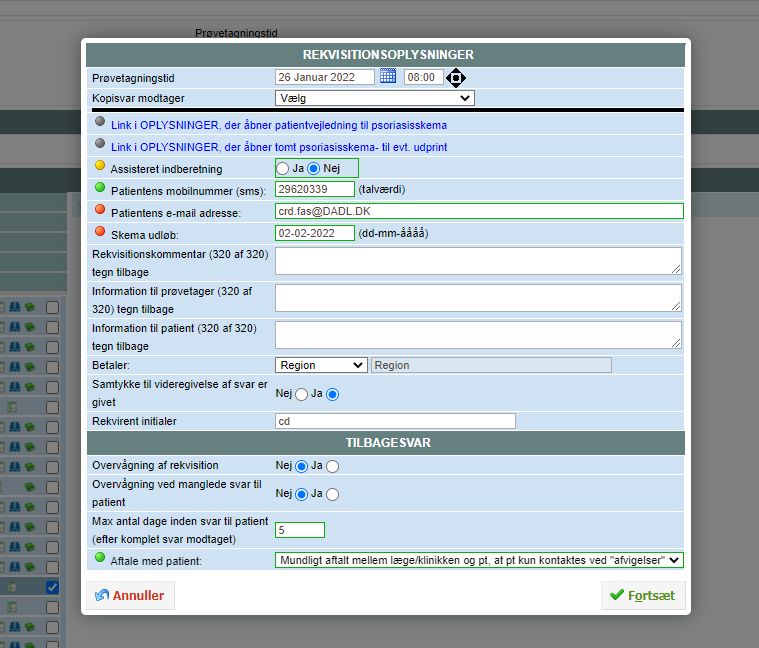 Mail er obligatorisk. Hvis der allerede er registreret en mail i journalsystemet overføres den automatisk. SMS er frivillig
Her noteres deadline for besvarelse = den dato patienten har tid til konsultation. Efter deadline er skemaet ikke længere aktivt for patienten.
Beskeden til patienten
Til Ib Ekvis Din læge har sendt dig et behandlingsskema, som du bedes udfylde og sende retur til klinikken senest den 02-02-2022. Du kan se samt udskrive vejledning og behandlingsskemaet ved at logge ind på www.web-patient.dk med MitID og åbne det fremsendte behandlingsskema. Venlig hilsen Web-Patient, på vegne af Læge XX
Præsentation af skemaet til patienten
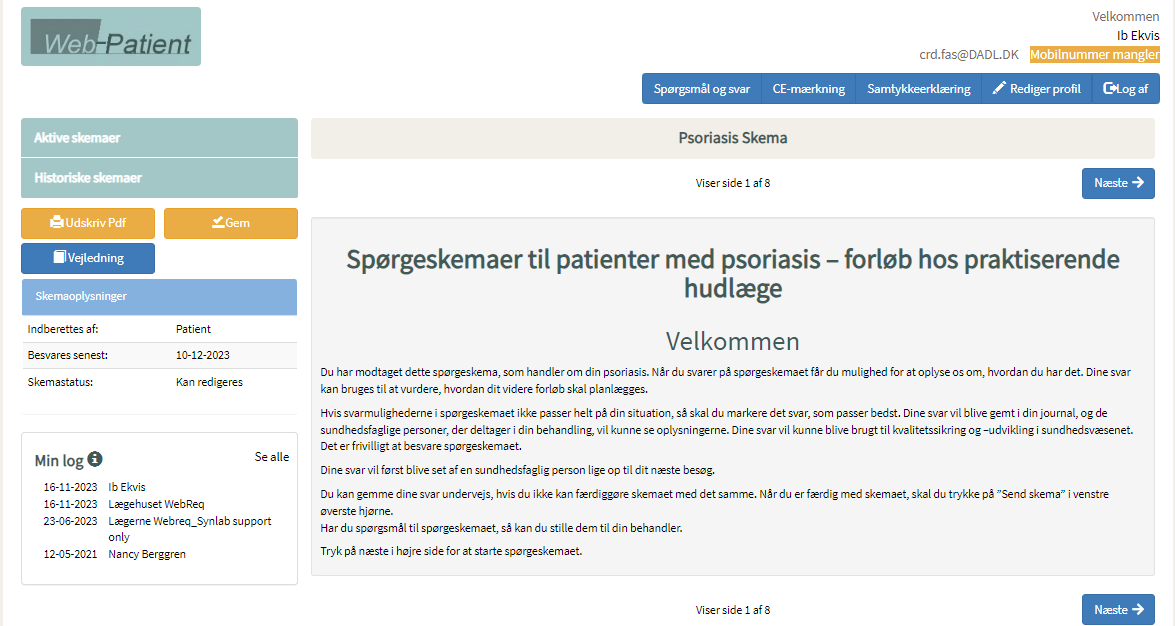 Hverdagen med psoriasis i huden
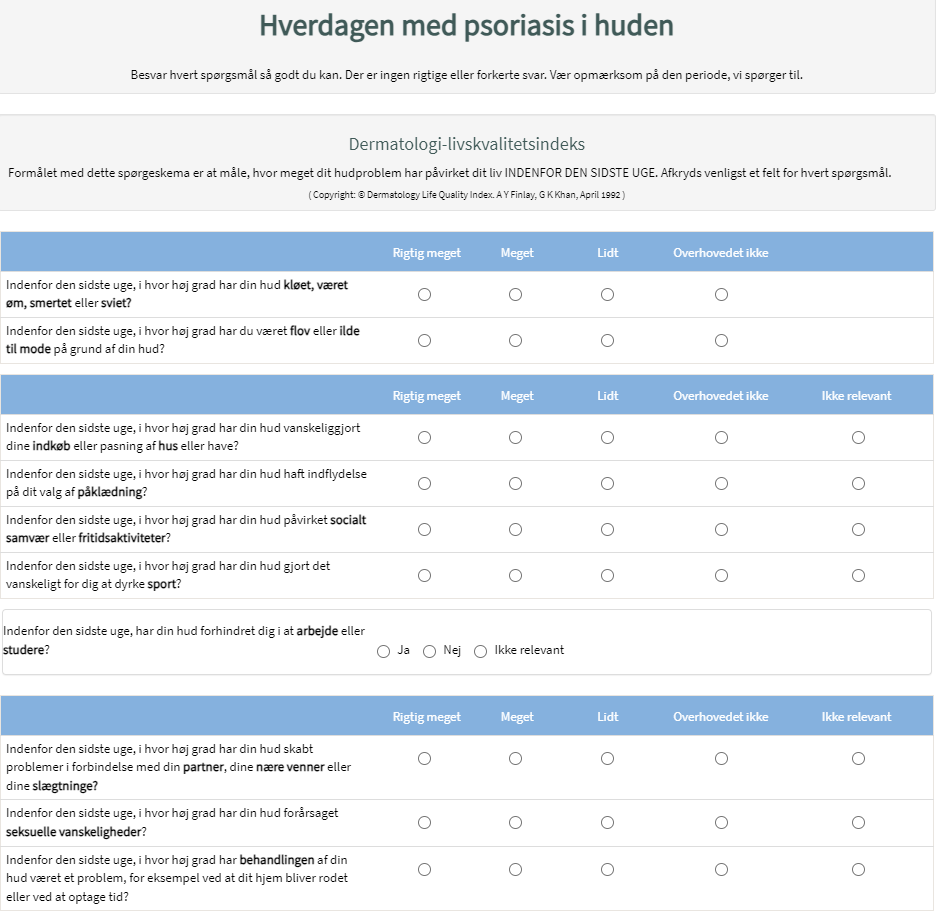 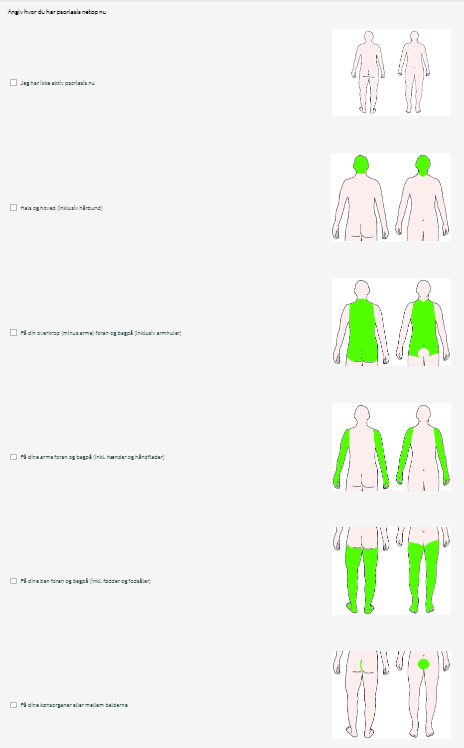 Hudmanifestation – hvor har du psoriasis netop nu?
Ledproblemer – obs psoriasisgigt
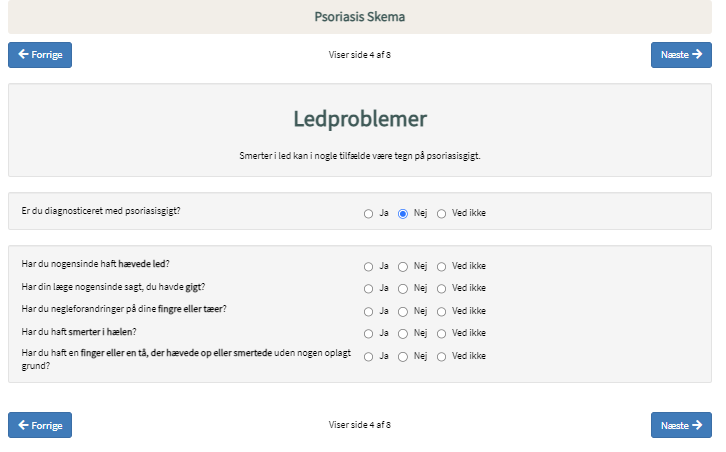 Underspørgsmål skal kun besvares, hvis patienten ikke allerede er diagnostiseret
Risikofaktorer for hjerte-/karsygdomme
Trivsel og åbent felt til vigtige emner
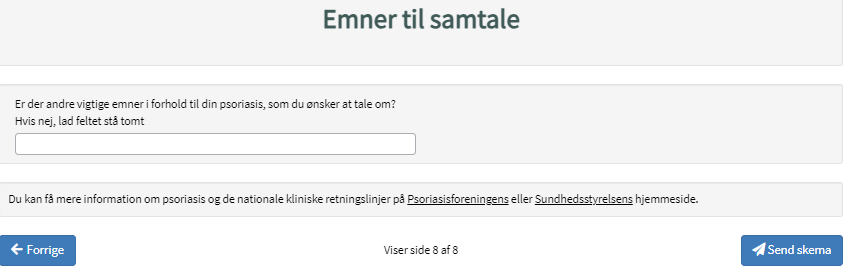 Sådan ser klinikken svarene
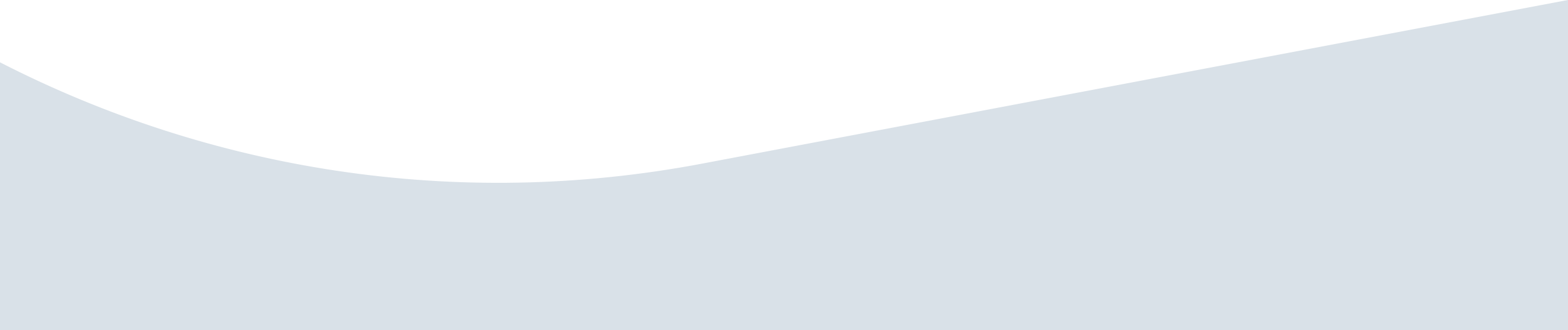 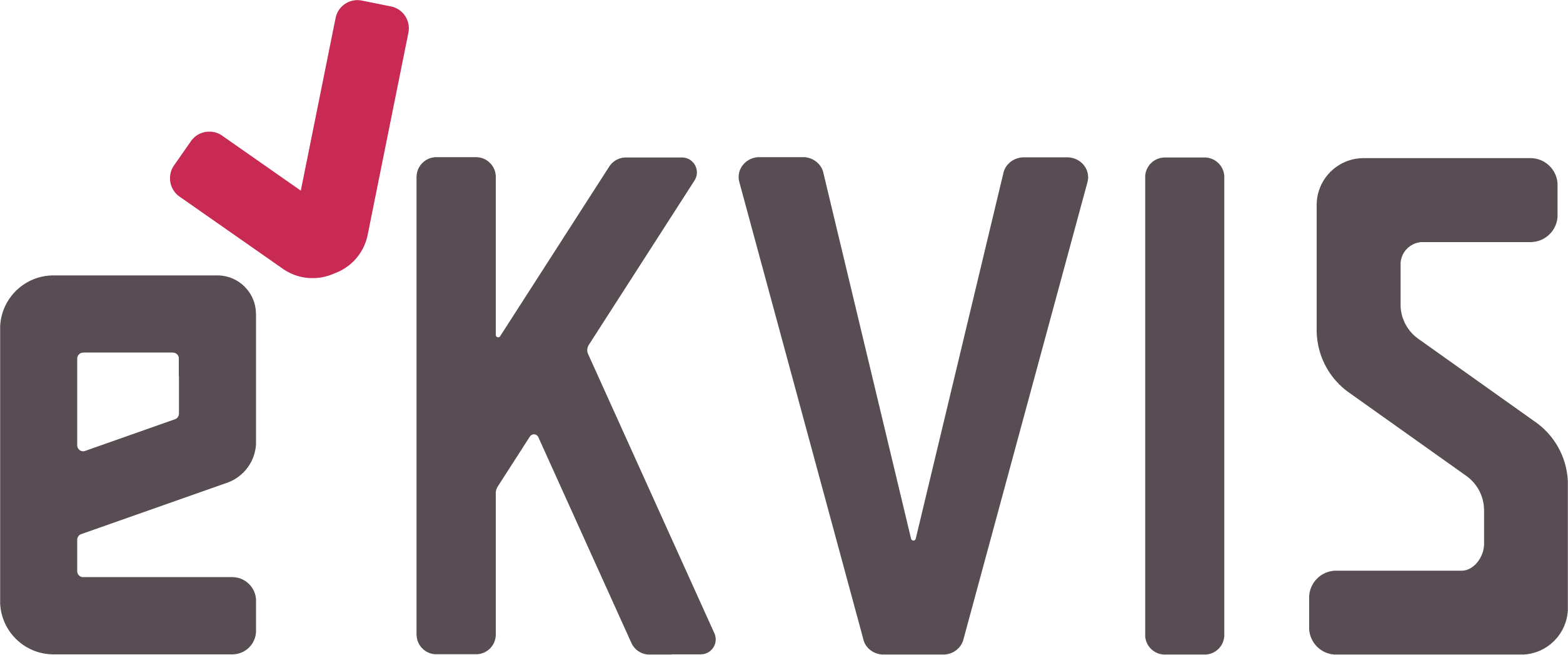 Sådan finder du resultaterne i WebPatient
Når patienten har trykket Send skema er svarene tilgængelige i Web-Patient, som kan ses af både patient og klink.  
Åben WebReq i dit lægesystem og klik på WebPatient Arkiv
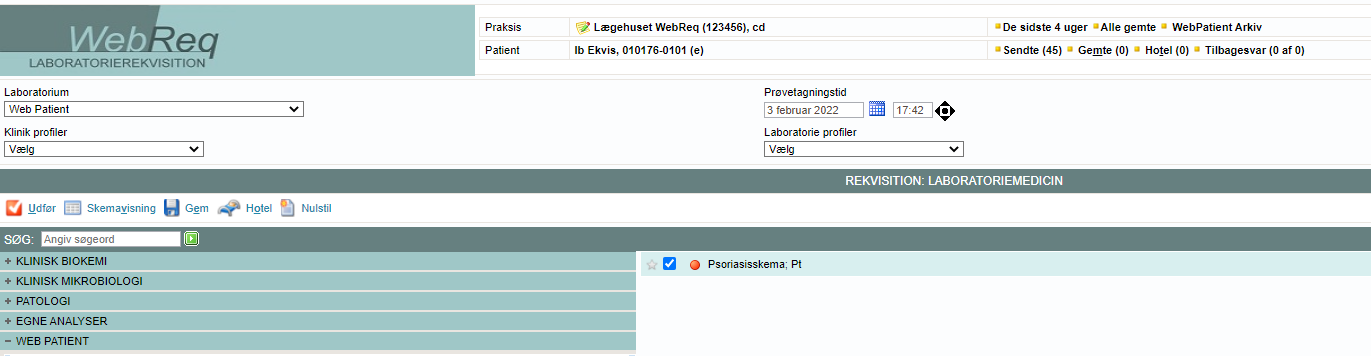 Sådan finder du resultaterne i WebPatient
I WebPatient Arkiv ses overblik over alle skemaer, som klinikken har sendt til og modtaget fra patienten. Status viser om pt’en har besvaret og afsendt skemaet. Ved at fjerne cpr-nummeret ses alle klinikkens udsendte PRO skemaer 
Klik på det skema, som du vil se besvarelsen af
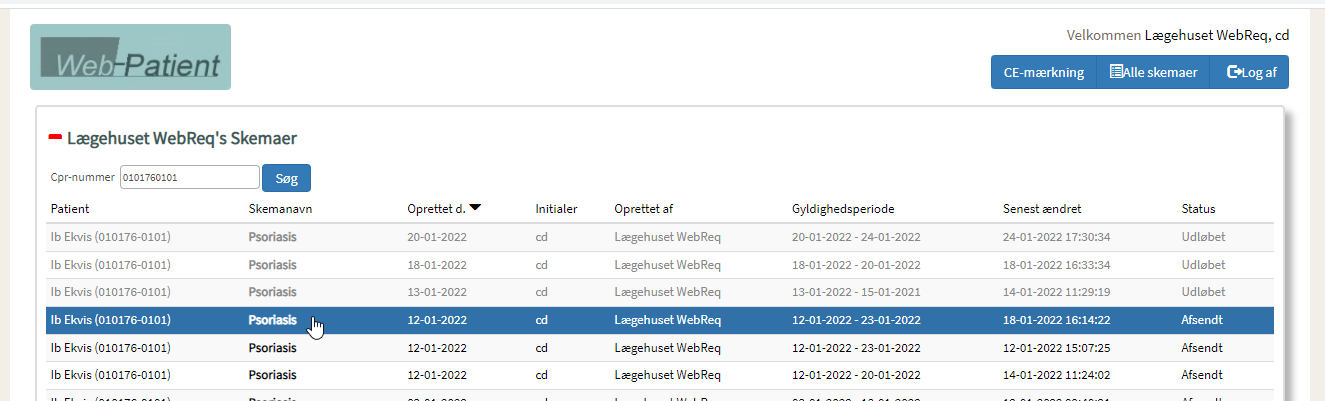 Visning af resultater i WebPatient
Når du åbner et udfyldt skema vises en opsamling af resultaterne i Web-Patient, som kan ses af både patient og klinik.  
Tidligere resultater vises under den seneste besvarelse og udviklingen kan ses over tid
Farvemarkeringen vises kun for klinikken
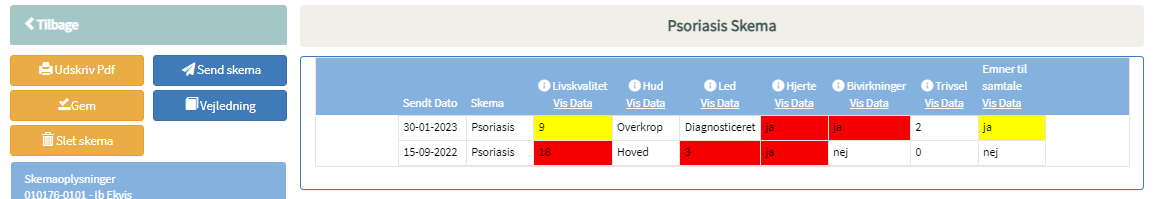 Tolkning af resultater
Gul kræver opmærksomhed og Rød kræver stor opmærksomhed hos behandleren
Ved at klikke på Info fremkommer hjælpetekst til svaret
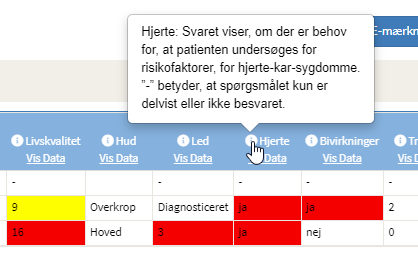 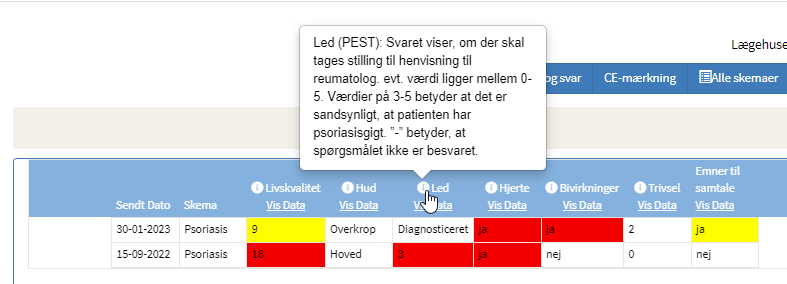 Sådan ses den detaljerede besvarelse
Klikker man på  Vis Data præsenteres alle de svar, som ligger til grund for den aktuelle opsummering
Man kan alternativt se hele patientens besvarelse igennem ved klik på Næste
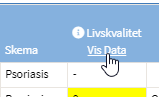 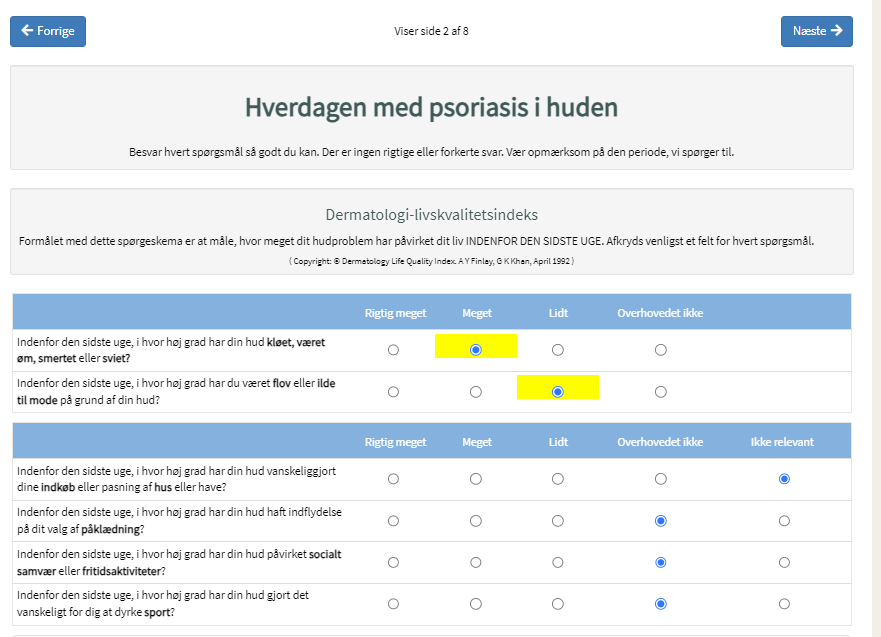 Visning af resultater i lab-delen
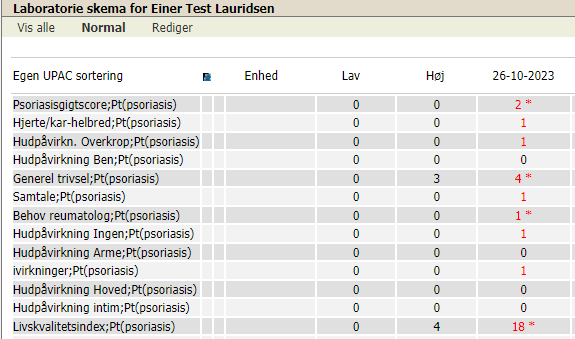 Alle opsummerede værdier vises i laboratoriedelen i journalsystemet
Ved spørgsmål:1= ja, 0= nej
Obs: lab kan kun vise normal/ikke normal. Det som markeres gult og rødt i Web-Patient vil i lab vises som udenfor referenceområdet
Afhængig af lægesystemet vil der være mulighed for at se yderligere kommentar til svaret
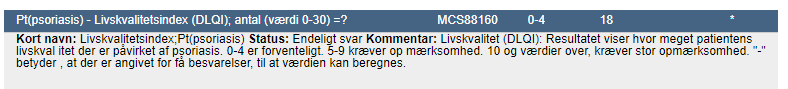 Visning af resultater i pdf-fil
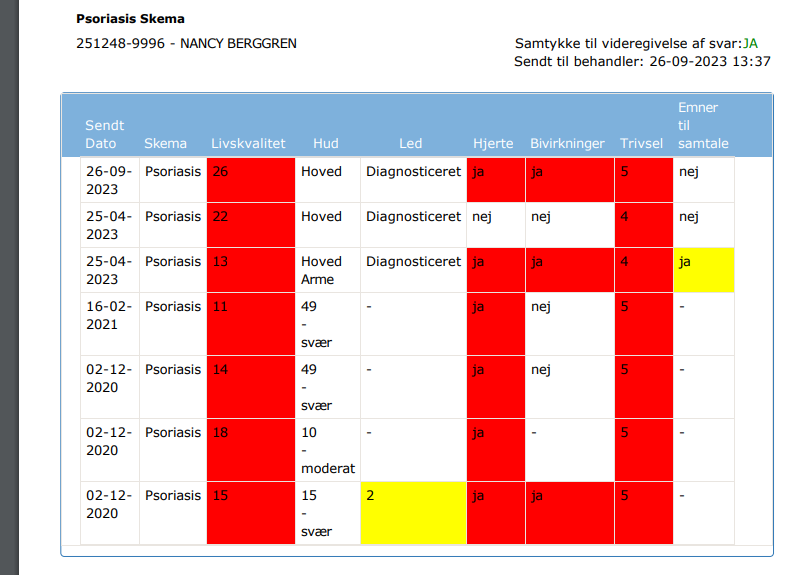 Der sendes en pdf-fil til journalen, når patienten har besvaret et skema
Den viser opsummeringen på de seneste skemaer og alle svar på det aktuelle skema
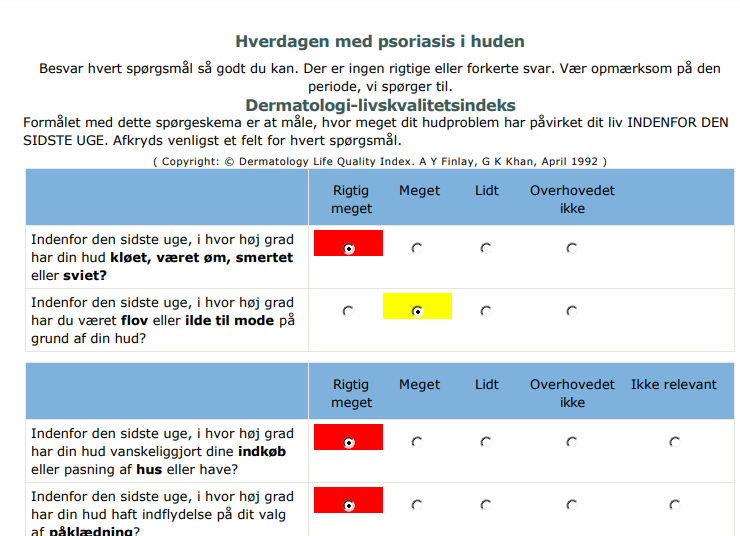 Sådan finder du pdf-fil med svar
NOVAX
WIN PLC/A-DATA
EG CLINEA
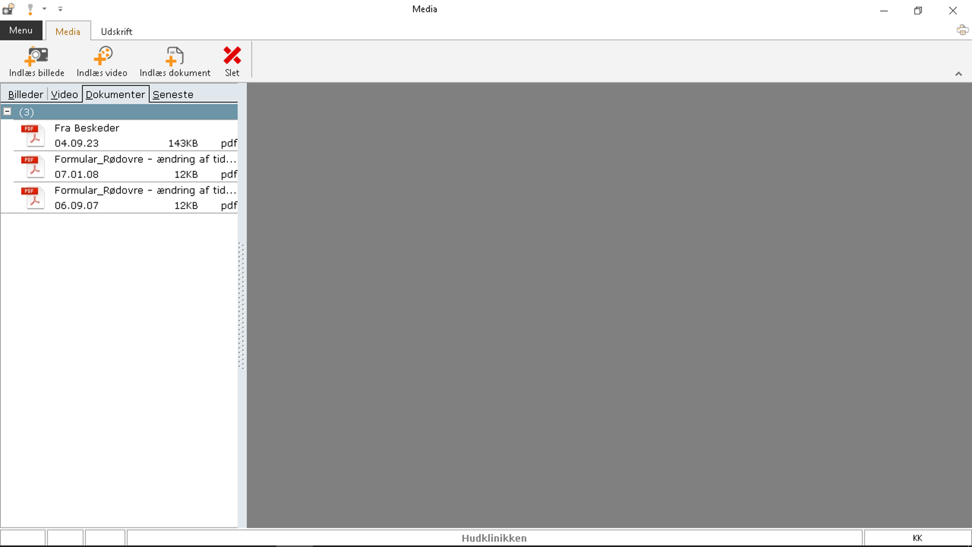 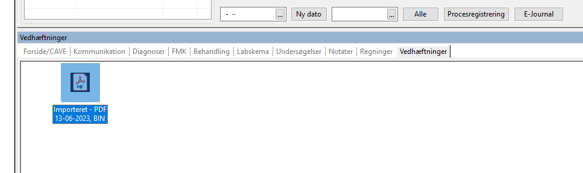 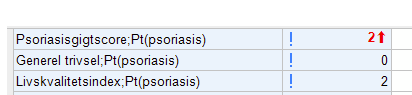 Filen er vedhæftet i lab-visningen
Klik på ! ud for den første analyse
Klik på Modulet Media 
Vælg fanen Dokumenter
Åben pdf-filen Fra Beskeder
Vælg fanen Vedhæftninger 
Åben pdf-filen
Flere måder at se svar på
Der er altså tre måde at tilgå patientens besvarelse – alt sammen via patientjournalen. Find den metode, som passer bedst i din klinik
Drøftelse i klyngen
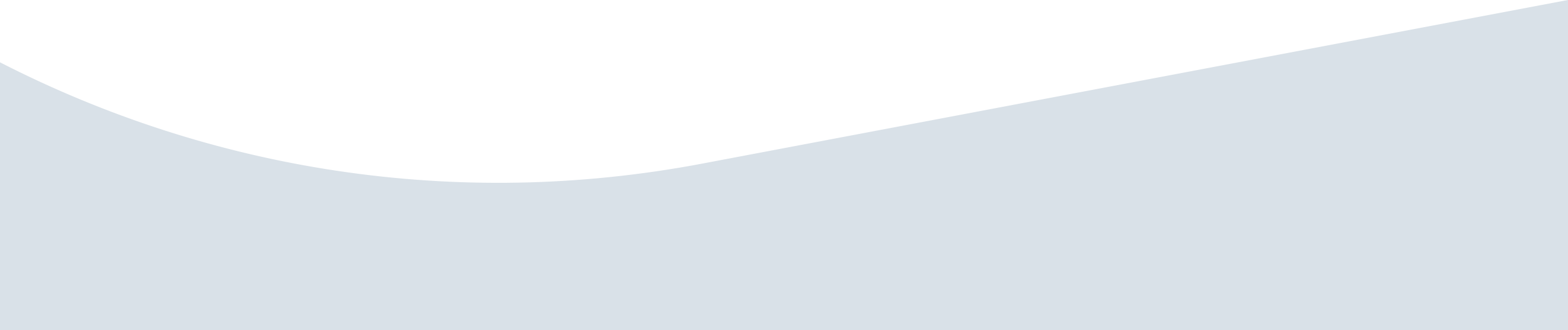 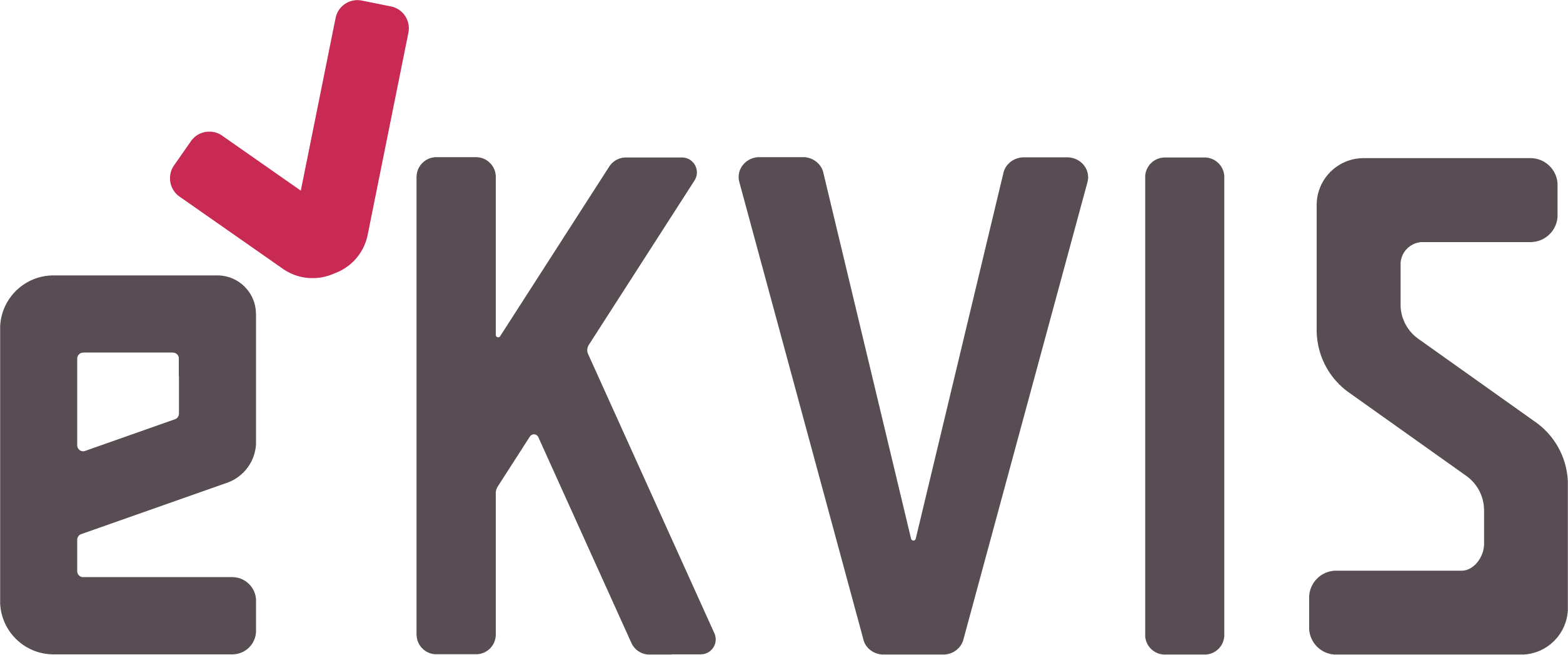 Reflektionsspørgsmål:
Hvilke erfaringer er der med at bruge resultaterne?

Hvordan sikrer I, at skemaerne kontinuerligt anvendes til patientmålgruppen?

Hvordan fletter I patientens svar ind i samtalen, så deres vurderinger bruges aktivt?

Hvordan dokumenterer I patientens resultater i konsultationen/journalføringen?
Arbejdsgangen i din klinik
Gennemgå arbejdsgangen i din klinik vha. Klinikvejledning PRO psoriasis, som ligger på eKVIS’ hjemmeside under Dermatologi
Vær opmærksom på hvilke patienter, der skal have et skema
Aftal hvem der bestiller skemaerne til patienterne
Få erfaringer med hvornår svarene skal ses ifm. Konsultationen
Brug WebPatient Arkiv til at følge klinikkens afsendte og modtagne skemaer
Opsamling:
Er der nogle spørgsmål som vi skal have afklaret? - Hvem gør det? - Hvordan formidles svaret?
Hvad skal du konkret gøre hjemme i klinikken for at PRO-skemaet bliver en naturlig del af din og evt. personalets arbejdsgang?
Skal emnet på igen til næste møde – har vi en målsætning eller opgaver til næste møde? 
Var emnet pakken anvendelig? – evt. feedback til eKVIS?